1. Introdução
1
Objetivos
• Apresentar os objetivos da disciplina de Economia Internacional
• Discutir a relação comércio internacional – crescimento económico
• Apresentar as tendências recentes dos fluxos de comércio internacional
2
Bibliografia
World Trade Organization (2014); World Trade Report 2014 - Trade and development: recent trends and the role of the WTO, The world economy and trade in 2013 and early 2014, páginas 16 a 37 e página 61
3
Conteúdo
1.1. Objetivos da "Economia Internacional"
1.2. Fluxos e tendências do comércio internacional
4
1.1. Objetivos da "Economia Internacional"
(Ver programa da disciplina)
5
1.2. Fluxos e tendências do comércio internacional
 O comércio internacional permite manter elevados níveis de acumulação de capital reforçando a tendência para a igualização da remuneração do investimento (teorema da igualização do preço dos fatores)
 O comércio internacional incentiva a inovação (learning-by-doing; alargamento do mercado; spillovers; economias de escala)
 O comércio internacional  estimula a adoção de enquadramentos instituicionais competitivos (transparência, regras técnicas, subsídios, direitos de propriedade)
6
1.2. Fluxos e tendências do comércio internacional (cont.)
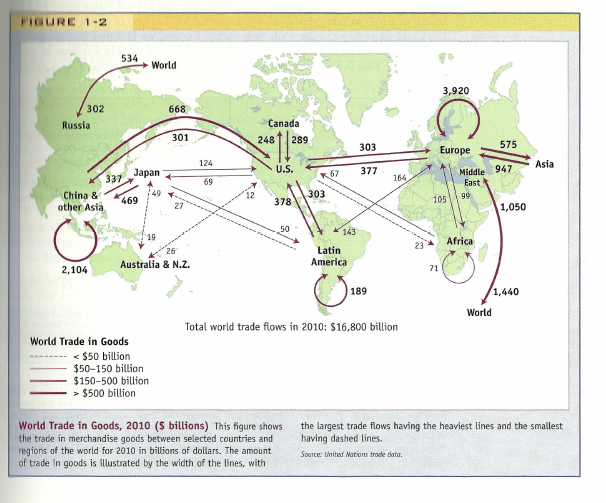 7
1.2. Fluxos e tendências do comércio internacional (cont.)
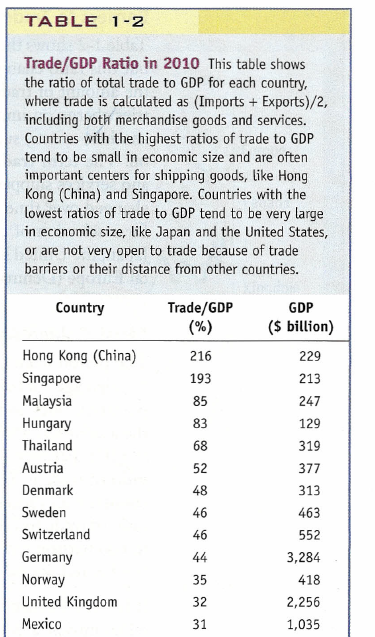 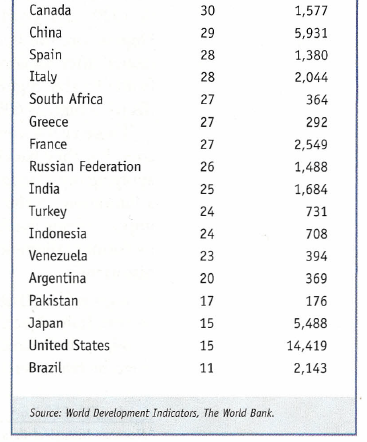 8
1.2. Fluxos e tendências do comércio internacional (cont.)
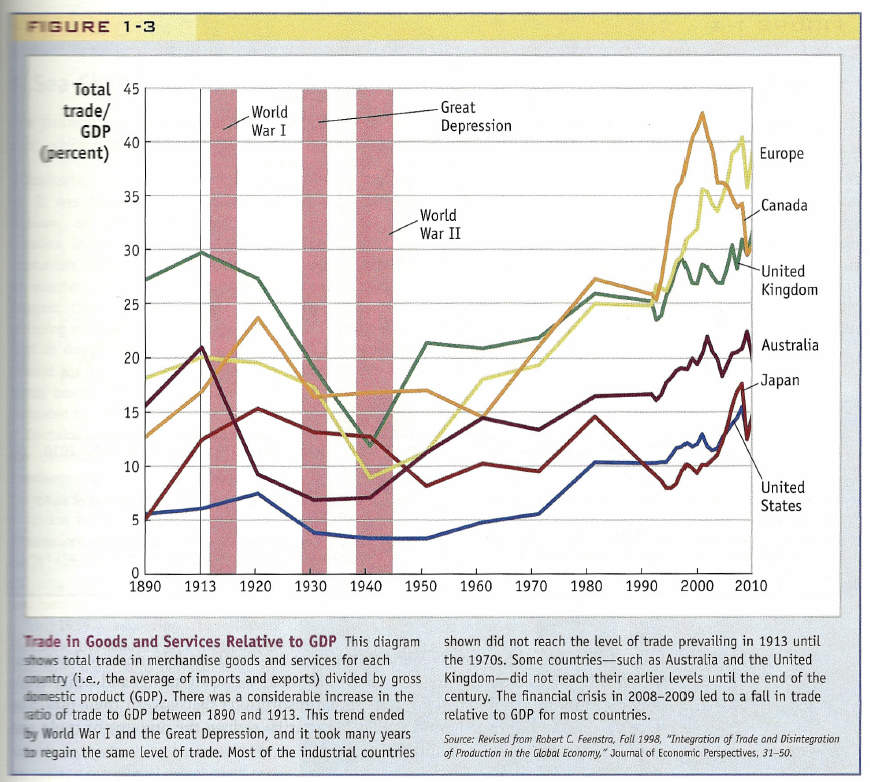 9
1.2. Fluxos e tendências do comércio internacional (cont.)
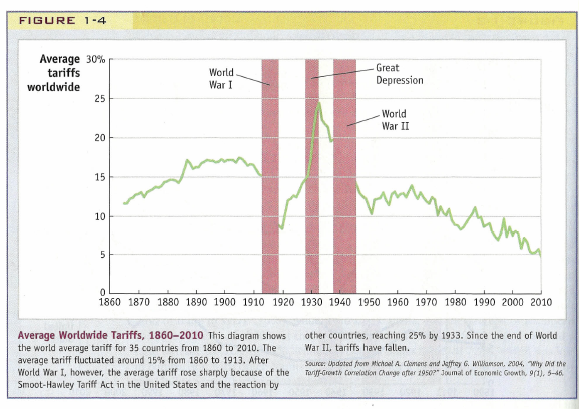 10
1.2. Fluxos e tendências do comércio internacional (cont.)
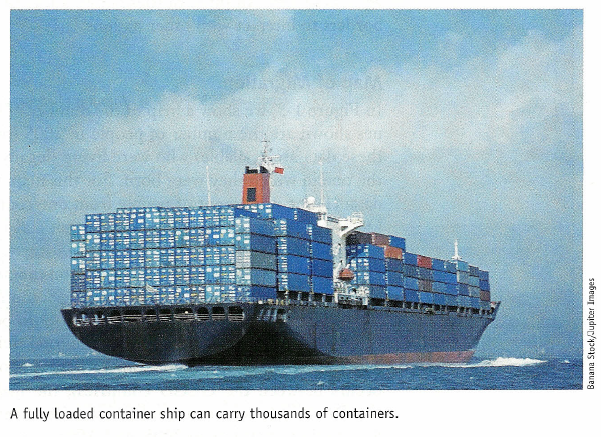 11
1.2. Fluxos e tendências do comércio internacional (cont.)
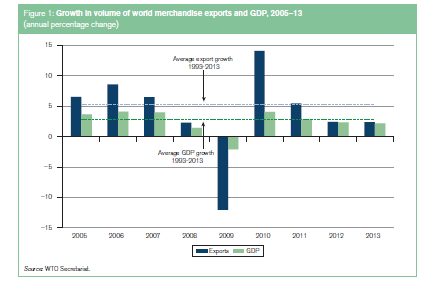 12
1.2. Fluxos e tendências do comércio internacional (cont.)
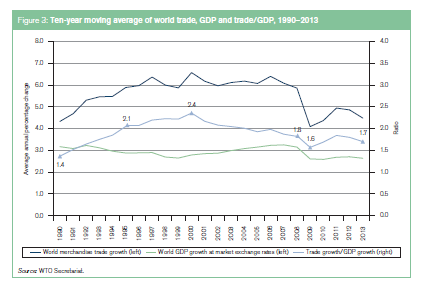 13
1.2. Fluxos e tendências do comércio internacional (cont.)
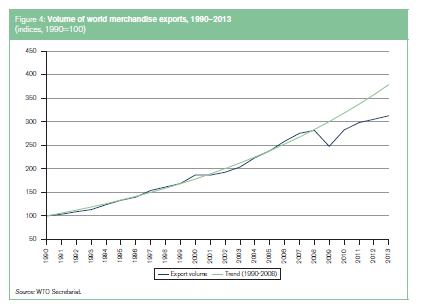 14
1.2. Fluxos e tendências do comércio internacional (cont.)
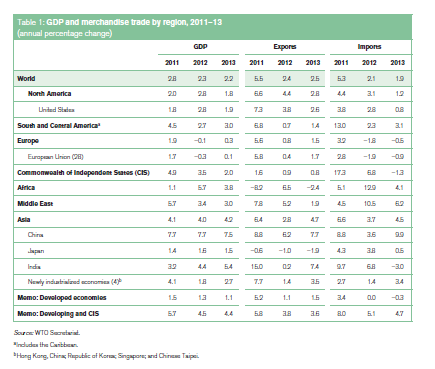 15
1.2. Fluxos e tendências do comércio internacional (cont.)
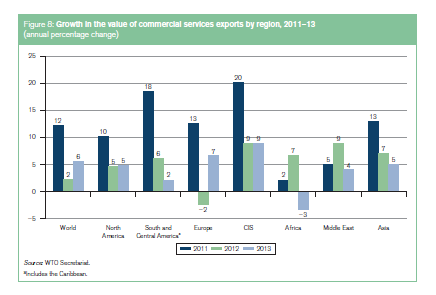 16
1.2. Fluxos e tendências do comércio internacional (cont.)
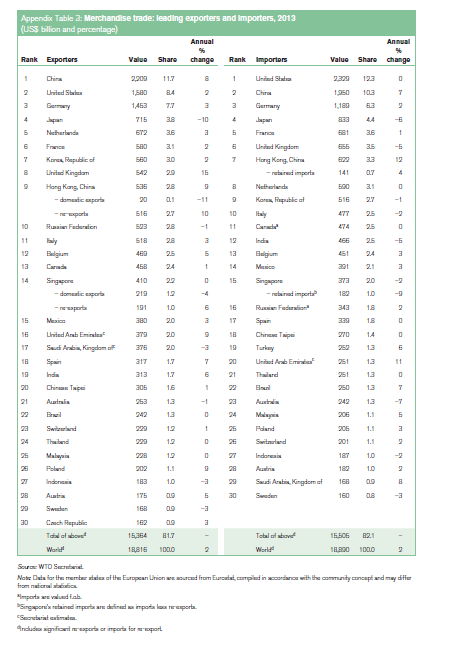 17
1.2. Fluxos e tendências do comércio internacional (cont.)
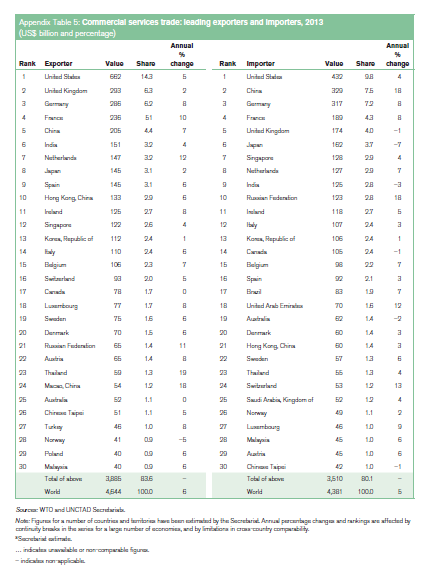 18